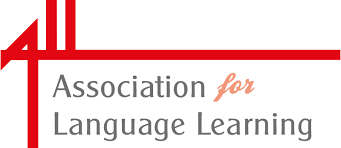 “I am learning [insert language] but I am also learning about the English language!”
with Nathalie Pariswww.nattalingo.co.uk
YouTube: Nattalingo ProductionsFacebook: @nattalingo
Instagram: @nattalingo  
Twitter: @Nattalingo
LinkedIn: Nathalie Paris
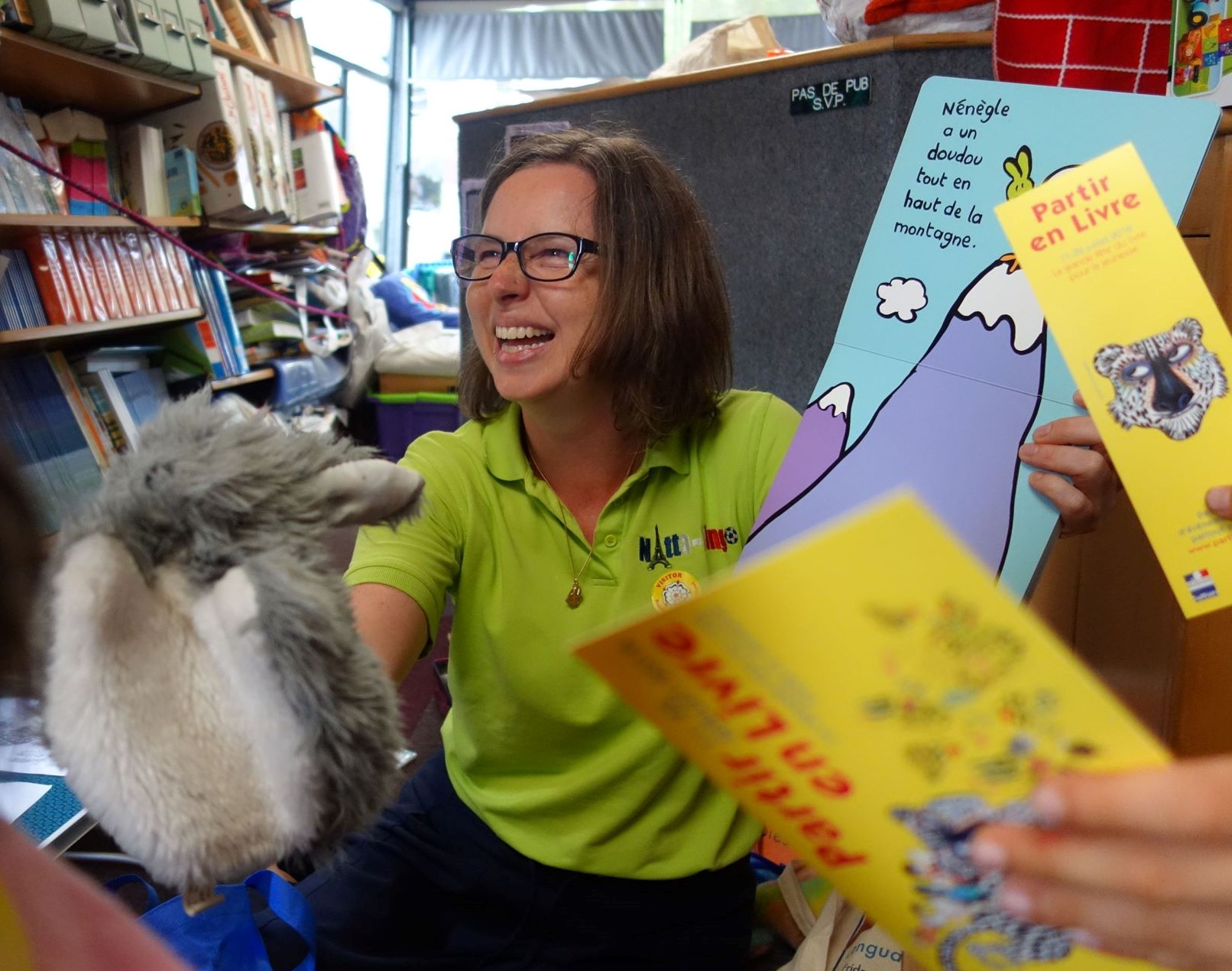 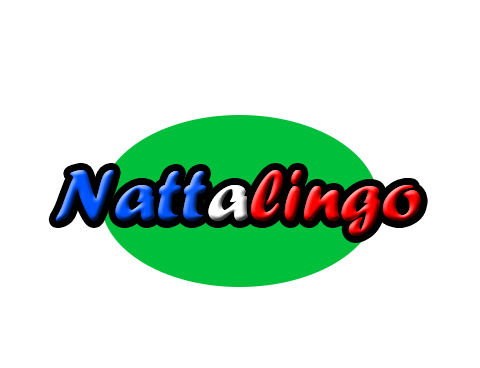 In this session, we will explore how our teaching already supports the literacy of our pupils

INTRO 
https://laacademia.co.uk/he-who-knows-no-foreign-language-knows-nothing-of-his-mother-tongue
 “Wer fremde Sprachen nicht kennt, weiß nichts von seiner eigenen” is the original quotation from Johann Wolfgang von Goethe
From my experience
	Y7 bottom sets
	literacy teacher
	transition project based on “Kensuke’s Kingdom”
	accuracy of French etc compared to English

Let’s get things together that may convince our SLTs!

I will collate our ideas and post in a blog!

The Programme of study for KS2 and KS3
file:///D:/Users/OneDrive/Documents/KS3%20programme%20of%20study.pdf 

The Programme of study for literacy English ?
https://assets.publishing.service.gov.uk/government/uploads/system/uploads/attachment_data/file/335186/PRIMARY_national_curriculum_-_English_220714.pdf
 acquire a wide vocabulary, an understanding of grammar and knowledge of linguistic conventions for reading, writing and spoken language
Languages – key stage 2

Subject content
Key stage 2: Foreign language
Teaching may be of any modern or ancient foreign language and should focus on enabling pupils to make substantial progress in one language. The teaching should provide an appropriate balance of spoken and written language and should lay the foundations for further foreign language teaching at key stage 3. It should enable pupils to understand and communicate ideas, facts and feelings in speech and writing, focused on familiar and routine matters, using their knowledge of phonology, grammatical structures and vocabulary.

The focus of study in modern languages will be on practical communication. 
Pupils should be taught to:
listen attentively to spoken language and show understanding by joining in and responding
explore the patterns and sounds of language through songs and rhymes and link the spelling, sound and meaning of words
engage in conversations; ask and answer questions; express opinions and respond to those of others; seek clarification and help*
speak in sentences, using familiar vocabulary, phrases and basic language structures
develop accurate pronunciation and intonation so that others understand when they are reading aloud or using familiar words and phrases*
present ideas and information orally to a range of audiences*
read carefully and show understanding of words, phrases and simple writing
appreciate stories, songs, poems and rhymes in the language
broaden their vocabulary and develop their ability to understand new words that are introduced into familiar written material, including through using a dictionary
write phrases from memory, and adapt these to create new sentences, to express ideas clearly
describe people, places, things and actions orally* and in writing
understand basic grammar appropriate to the language being studied, including (where relevant): feminine, masculine and neuter forms and the conjugation of high-frequency verbs; key features and patterns of the language; how to apply these, for instance, to build sentences; and how these differ from or are similar to English.

The starred (*) content above will not be applicable to ancient languages.
The Programme of study for literacy English ?
https://assets.publishing.service.gov.uk/government/uploads/system/uploads/attachment_data/file/335186/PRIMARY_national_curriculum_-_English_220714.pdf
 acquire a wide vocabulary, an understanding of grammar and knowledge of linguistic conventions for reading, writing and spoken language LOOK AT GLOSSARY TOO AND HOW WE HELP WITH THIS

Compare them at KS2 and KS3 !

https://assets.publishing.service.gov.uk/government/uploads/system/uploads/attachment_data/file/244215/SECONDARY_national_curriculum_-_English2.pdf 

learning new vocabulary, relating it explicitly to known vocabulary and understanding it with the help of context and dictionaries  making inferences and referring to evidence in the text

knowing how language, including figurative language, vocabulary choice, grammar, text structure and organisational features, presents meaning  recognising a range of poetic conventions and understanding how these h

applying their growing knowledge of vocabulary, grammar and text structure to their writing and selecting the appropriate form
SO IN ESSENCE – OUR TEACHING SUPPORTS IT!
http://all-languages.org.uk/wp-content/uploads/2016/04/Developing-languages-and-literacy.pdf
KS2 Framework for Languages heavy on literacy; KS3 too?
Current Programmes of study HIGHLIGHT COMMON TRAITS

KS2 languages vs KS2 literacy
https://www.gov.uk/government/uploads/system/uploads/attachment_data/file/239042/PRIMARY_national_curriculum_-_Languages.pdf
https://www.gov.uk/government/uploads/system/uploads/attachment_data/file/335186/PRIMARY_national_curriculum_-_English_220714.pdf

KS3 languages vs KS3 literacy
https://www.gov.uk/government/uploads/system/uploads/attachment_data/file/239083/SECONDARY_national_curriculum_-_Languages.pdf
https://www.gov.uk/government/uploads/system/uploads/attachment_data/file/244215/SECONDARY_national_curriculum_-_English2.pdf highlight similarities of words used!
SO IN ESSENCE – OUR TEACHING SUPPORTS IT!

What else do you do that you feel contributes to improving the literacy of your pupils ?
In this session, we will ask ourselves how we can maximise this process… It could even be an extra reason for our pupils to want to learn a language! 

You may also already do some of these:
Ideas:
Latin Greek roots common prefixes etc
Latin 
https://classteaching.wordpress.com/2016/12/08/teaching-tier-2-vocabulary/
T1 vs T2 vs T3 vocabulary
Examples to play with
=supporting the less able and stretching the more able

When some of us started teaching, our pupils did not know what a noun was… let’s make the most of their current knowledge to extend their sentences in other languages too!
Lightbulb languages language links !! https://www.lightbulblanguages.co.uk/resources-language-links.htm 
Transition…
HAVE YOU THOUGHT OF ANYTHING ELSE? PLEASE WRITE IT DOWN!!
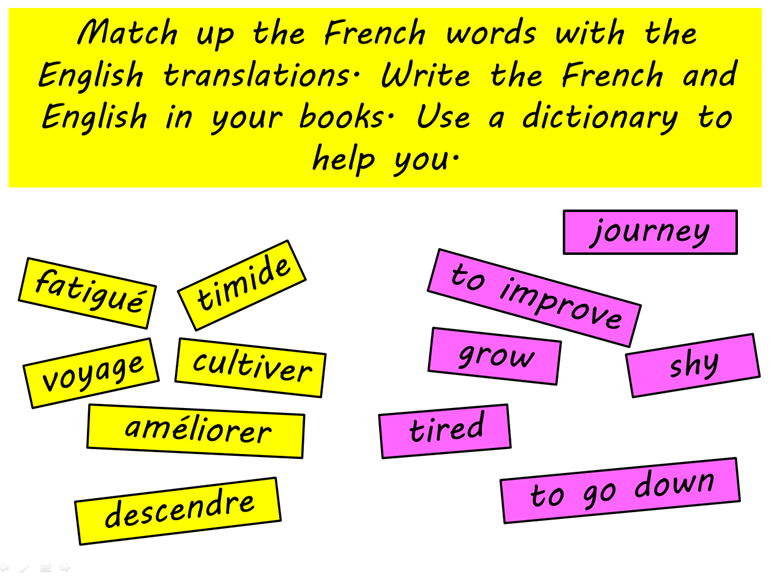 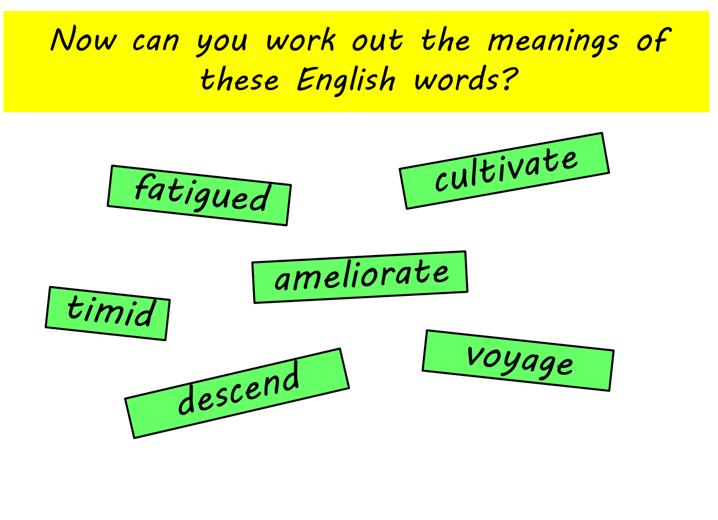 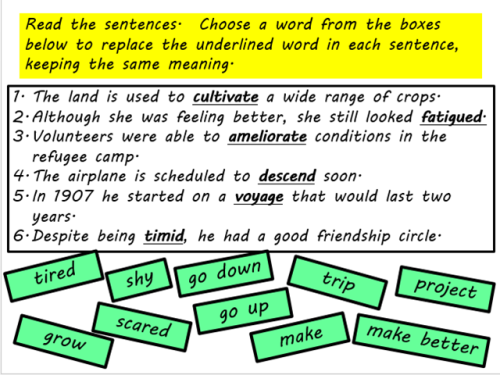 What literacy skills transfer across English and Spanish and which need to be taught explicitly in each language?http://www.cal.org/twi/toolkit/QA/lit_a3.htm
GREAT NEWS FOR EAL PUPILS
Universal concepts and skills that transfer across all languages:
Alphabetic and orthographic awareness (But teachers need to teach children the different letter names and sounds in the two languages).
Meaningfulness of print
Habits and attitudes about reading and writing. Students who are successful readers and writers in their first language and who have good study habits in that language are able to transfer these attitudes and habits to reading and writing in a second language. Seeing oneself as a literate person and a successful student transfers across languages. This does not need explicit teaching in a second language.
Higher level thinking and metacognitive skills and strategies. These skills transfer across languages: All good readers possess the skills of skimming, paraphrasing, summarizing, predicting, using dictionaries and other resources, and note-taking.
Content knowledge.  Knowledge transfers across languages: Content mastered in one language transfers to a second language.
Language-specific issues that have to be explicitly taught:
(in certain languages) Print directionality.  
Grammar and orthographic features.  Each language has its own grammatical system and spelling system.
Words. Vocabulary is language-specific and must be taught in each language, although in the case of related languages, such as Spanish and English, transfer can be facilitated through explicit instruction in cognates and common roots and affixes across English and Spanish.
Cultural schema. These are cultural assumptions, values, and themes that are embedded in each language and culture. All literature is culturally based; however, the cultural values embedded in a text are language specific and do not transfer from one language to another. It is important that teachers explicitly teach the cultural schema that students need in order to successfully interact with text that is written in their second language.
In this session, we will look at practical ways in which we can further help SEND pupils, EAL pupils… ALL pupils through our teaching of transferable skills, vocabulary, grammar, phonics and more! Be prepared to learn as well as share your own ideas so the youngsters that we teach also realise how much we are helping them…
Memory hooks 
Making links/connections is good for the brain
Oxford School Dictionary of Word Origins as recommended by Vicky Cooke
An English dictionary – my story of avion / aviator
3 pillars
Practical examples with South Stanley training on memorising spellings - vocabulary
Grammar – 
Phonics – 
What else ?! Encouraging reading by reading stories / literature
Knowledge organisers
French grammar mats courtesy of Lightbulb Languages
Spanish grammar mats courtesy of Lightbulb languages!
LAST TIME TO THINK AND SHARE
YOUR CONTRIBUTIONS WILL BE HERE https://nattalingo.co.uk/i-am-learning-insert-language-but-i-am-also-learning-about-the-english-language/
This was…
“I am learning [insert language] but I am also learning about the English language!”
with Nathalie Pariswww.nattalingo.co.uk
YouTube: Nattalingo ProductionsFacebook: @nattalingo
Instagram: @nattalingo
Twitter: @Nattalingo
LinkedIn: Nathalie Paris
MERCI!
THANK YOU!
DANKE SCHÖN!
¡GRACIAS!
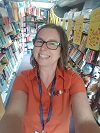 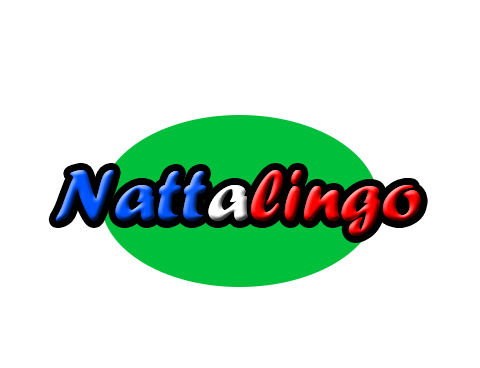